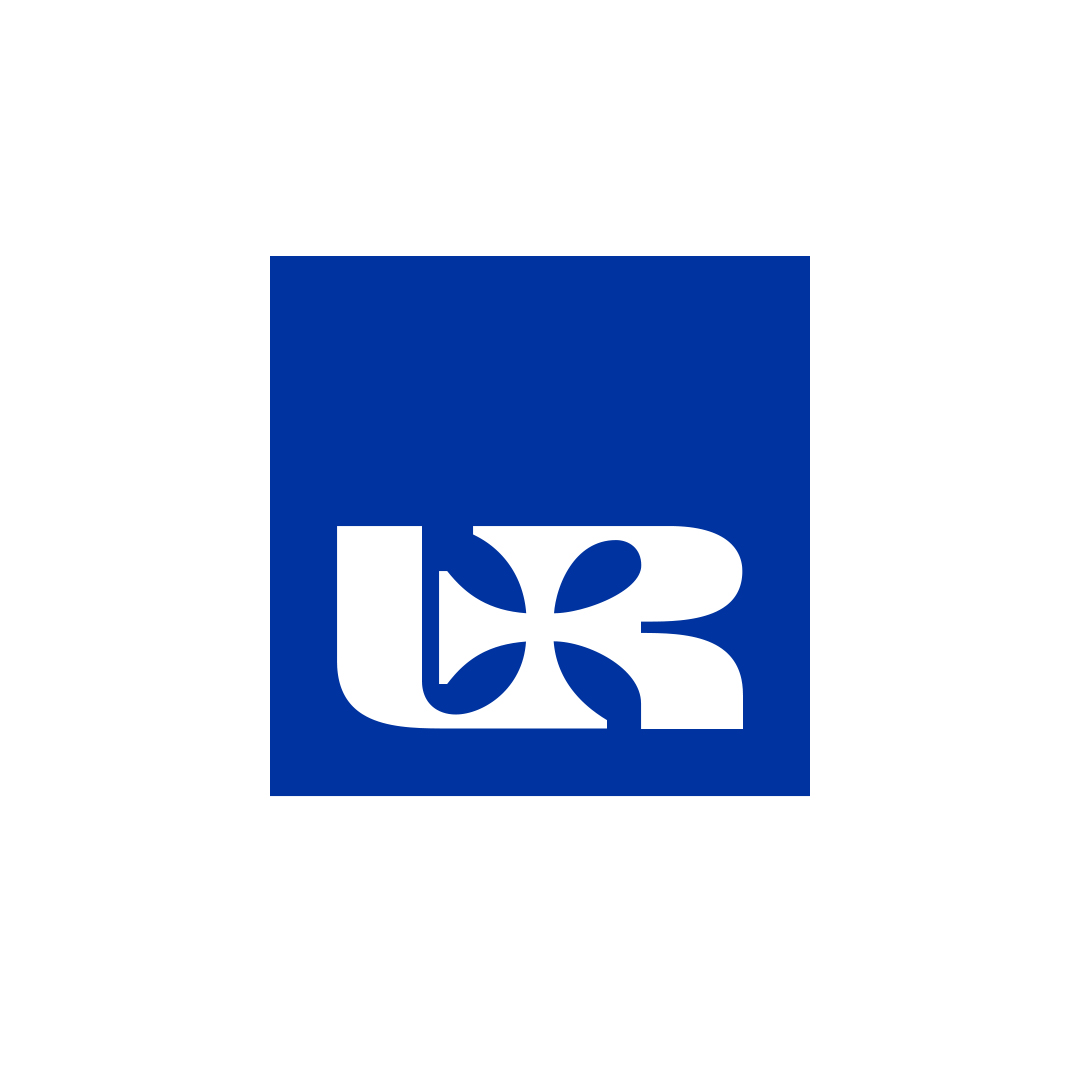 Obesity
Piotr Hus 117732
Fizjoterapia Jednolite Magisterskie 3 rok semestr 5
What is obesity
Obesity is a chronic disease
the amount of nutrients supplied with food exceeds the patient's needs.
The diagnosis of obesity is usually made based on body mass index (BMI) when it is ≥ 30 kg/m2. BMI values in the range of 25–29.9 kg/m2 indicate overweight.
Obesity is considered to be the result of eating disorders.
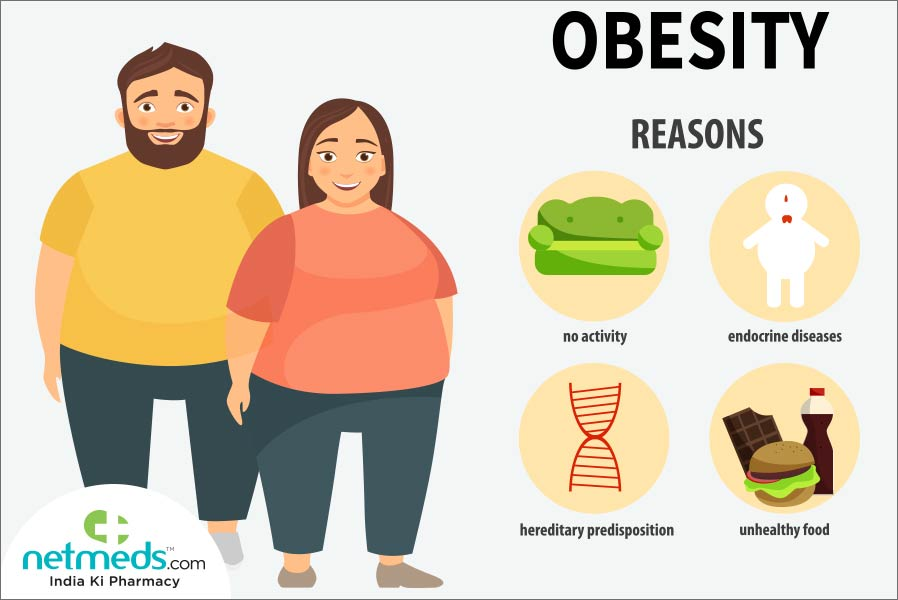 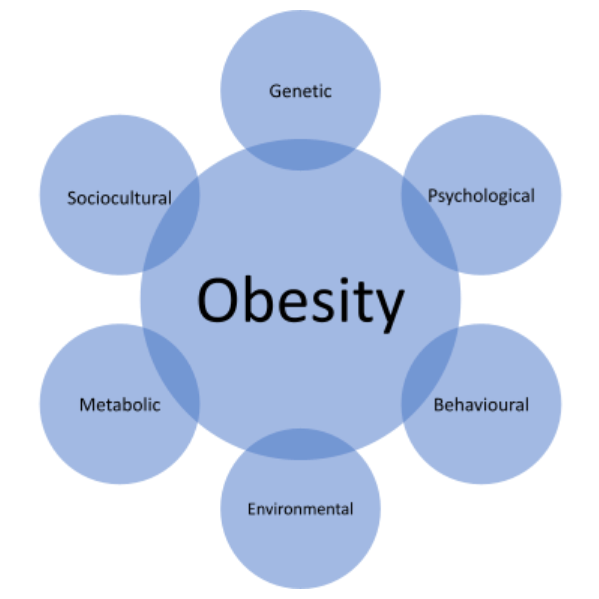 Causes of obesity
The following factors may contribute to the development of obesity:

environmental conditions,
 congenital syndromes,
 acquired diseases
 treatment.
Environmental factors
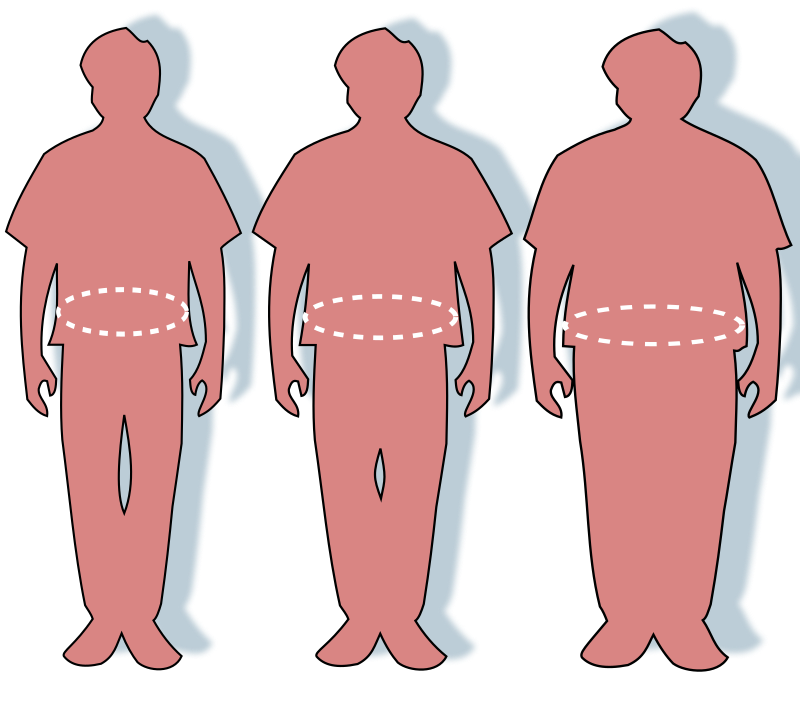 The main environmental causes of obesity include:

inappropriate eating habits,
 little physical activity,
 long-term excess of the body's energy requirements,
 experiencing chronic stress.
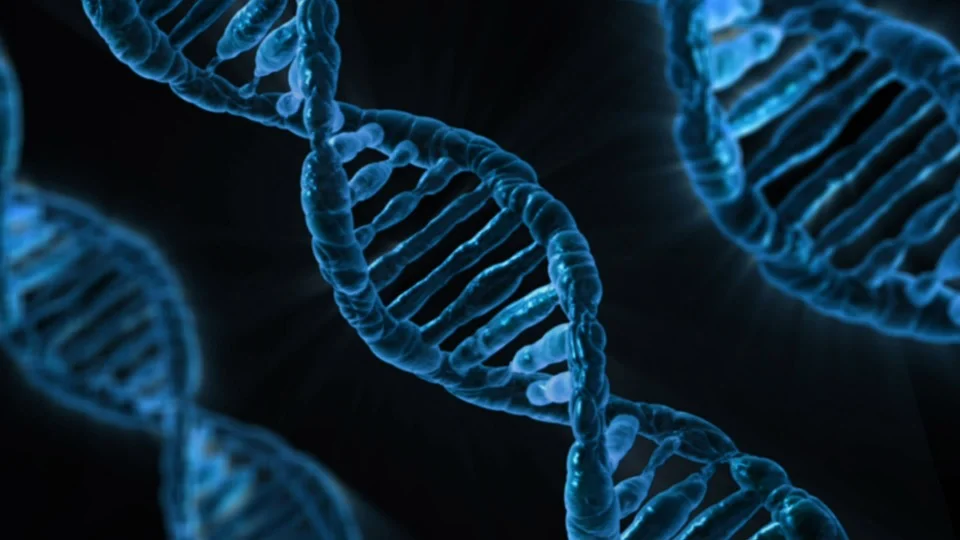 Genetics
relationship has been described for some substances involved in the axis that regulates the feeling of hunger and satiety, e.g. leptin and proopiomelanocortin (POMC).
Albright osteodystrophy and Prader-Willi syndrome.
Factors of emotional disorders
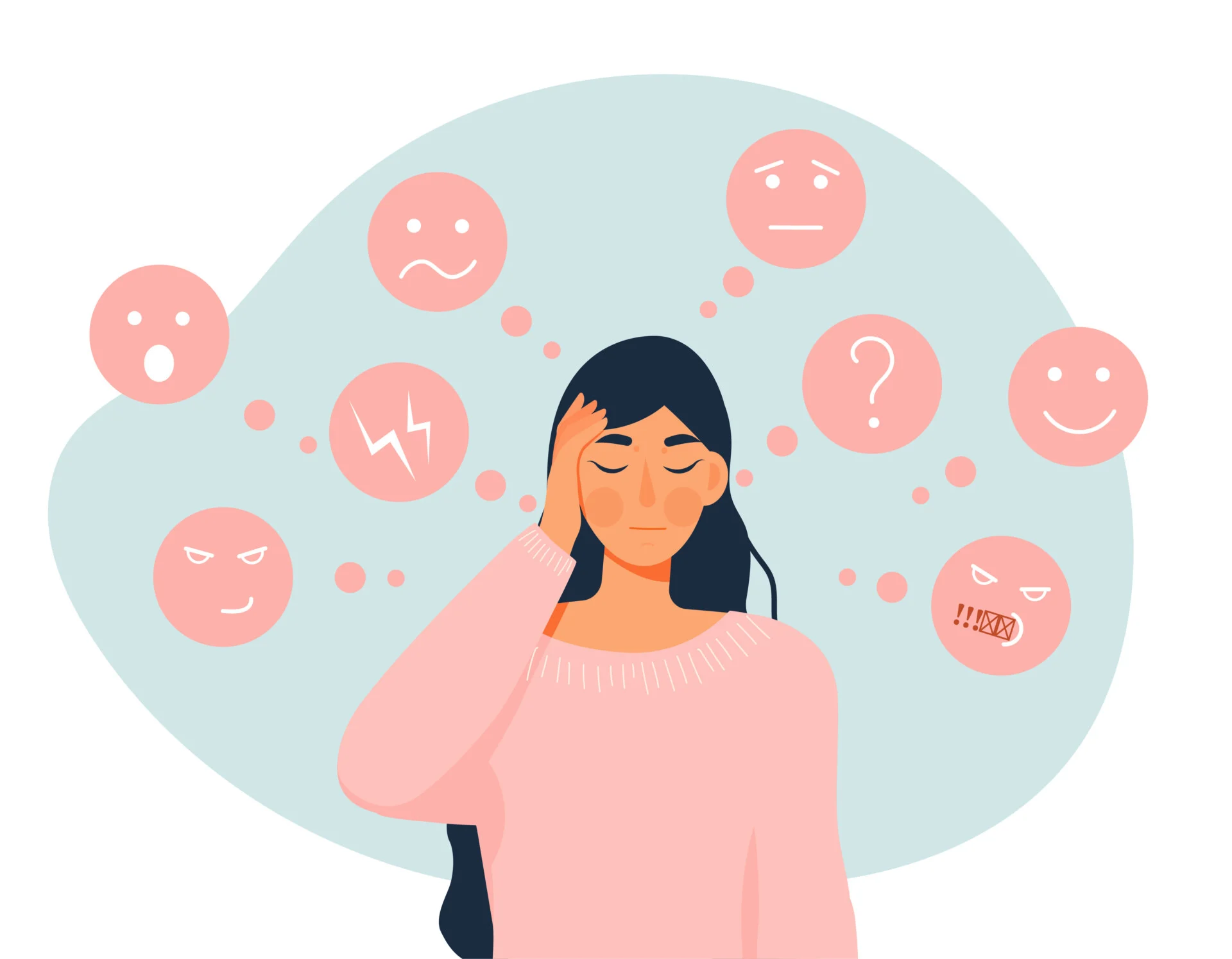 difficulties in meeting psychological needs in a mature way, e.g. love or security;
lower self-esteem and mood, which can lead to depression;
food addiction
binge eating syndrome (BED)
night eating syndrome (NES)
Hormonal disorders
Side effects of taken medications
What can be the effects of obesity?
Diagnostics
Treatment
REHABILITATION GOALS
-ISTANBUL PROVINCIAL DIRECTORATE OF HEALTH
https://erenkoyftr.saglik.gov.tr/EN-525326/obesity-rehabilitation.html
-The role of the rehabilitation in the prevention and treatment of obesity – an editorial article Anna Golus1 , Marta Bielejewska1 , Dominika Ciecierska1 , Karolina Kuźba1 , Kamil Potyra1 , Wiktoria Śniegowska1 , Paweł Wojtczak1 , Anna Ziółkowska1 , Bartłomiej Wrzesiński2 , Edyta Piechocka2 
-The obesity epidemic: too much food for thought? R C Davey
-Obesity as a Disease Jagriti Upadhyay, MDa,b,c, *, Olivia Farr, PhDc , Nikolaos Perakakis, MD, PhDc , Wael Ghaly, MDc , Christos Mantzoros, MD, PhDa,c
Bibliography
pictures
https://southernweightloss.co.nz/resources/understanding-obesity/what-causes-obesity-nz/
https://www.netmeds.com/health-library/post/obesity-causes-symptoms-and-treatment
https://www.simplypsychology.org/mood-disorder.html
Vocabulary
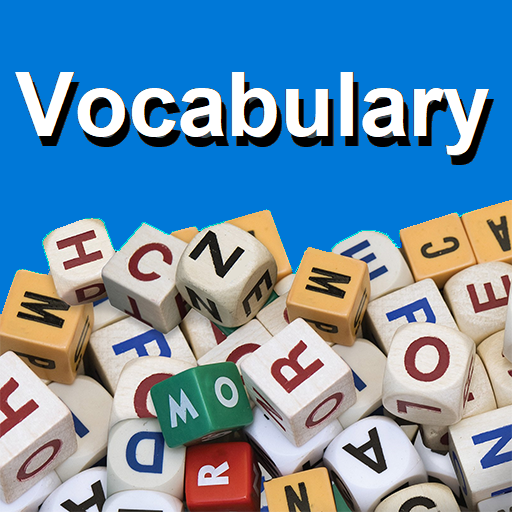 eating disorders- zaburzenia odżywiania
body mass index (BMI) – index masy ciała
congenital syndromes – zespół wrodzony
Axis -oś
Prediabetes- stan przed cukrzycowy
Overweight - nadwaga
Obesity - otyłość
Chronic - przewlekły
Dietary management – zażądzanie dietą
Exceeds – przekroczyć 
Hypopituitarism – niedoczynność przysadki
Hypothyroidism – niedoczynność tarczycy
Cushing's disease or syndrome – choroba kuszinga albo syndrom kuszinga
visceral obesity – otyłość wisceralna
abnormal development – nieprawidłowy rozwój
body's energy expenditure – wydatek energetyczny ciała